FAMILY.
JOBS
Family vocabulary
https://www.youtube.com/watch?v=3wdM1Rx0HdI
Watch the video and write in Chat all words you remember (in 1 minute)
Check hometask : ex. 2, p. 89 (orally)
Ex. 4, p. 89 (orally)
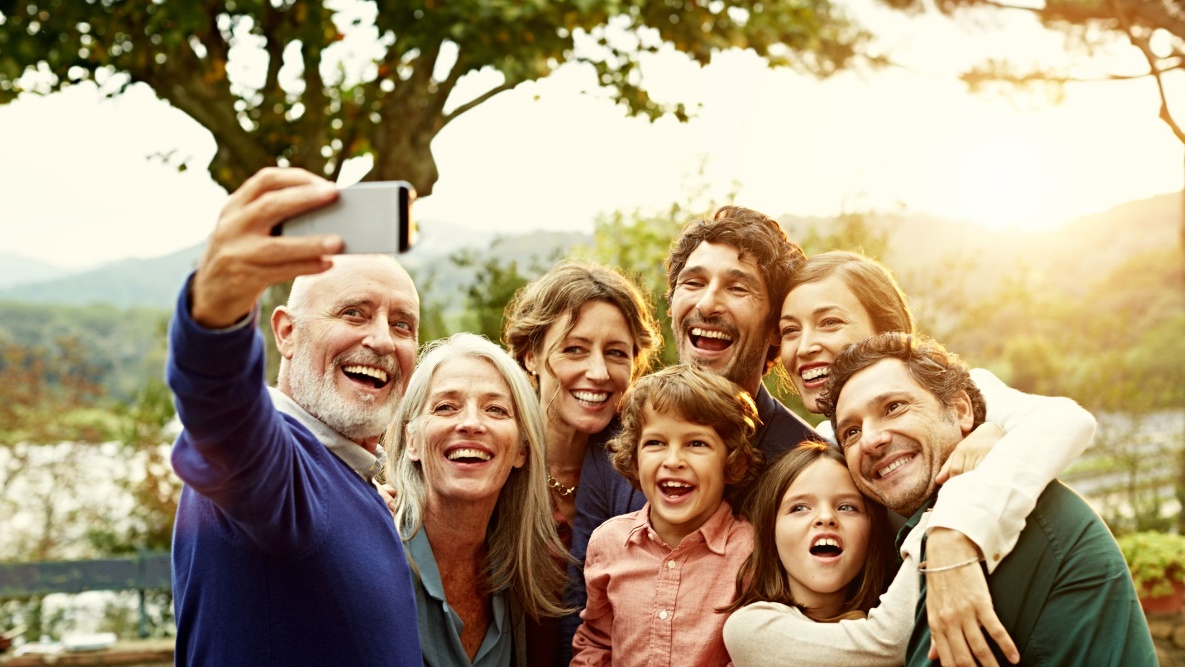 JOBS
What jobs can you name in English?
https://www.youtube.com/watch?v=cyy6sLTFKHc
(watch and do the task after watching)
A doctor

A teacher

A fireman
A vet

A nurse

A police officer

A postman
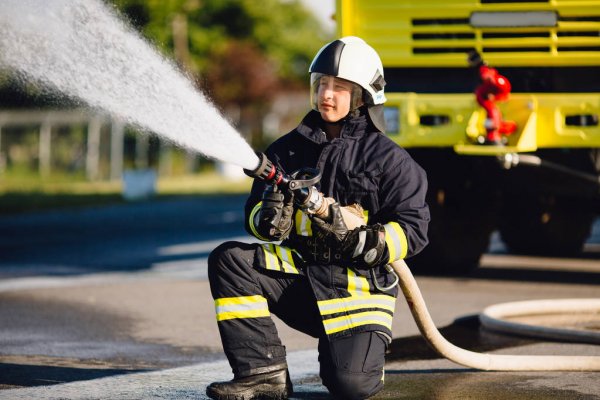 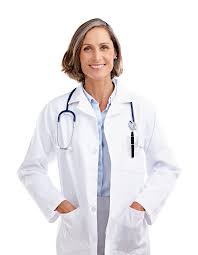 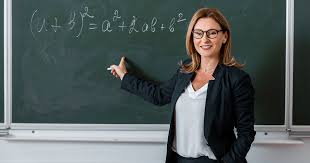 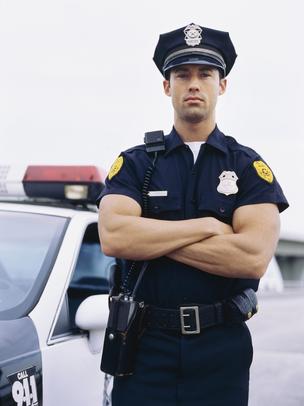 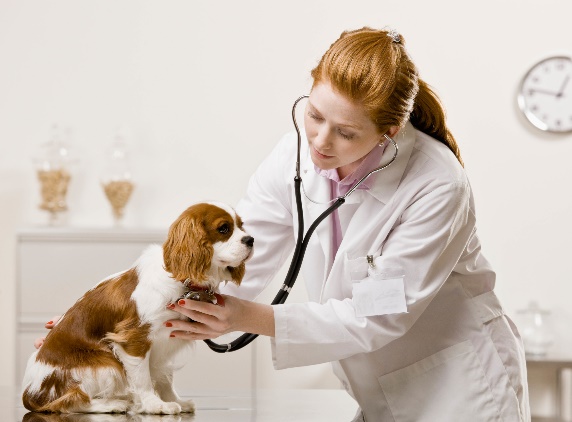 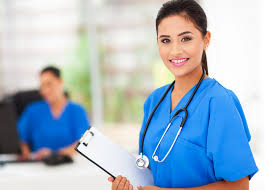 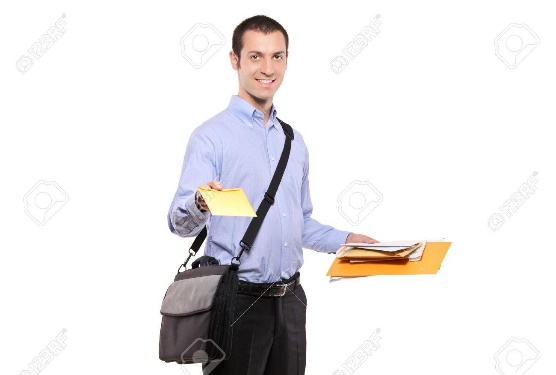 Hometask
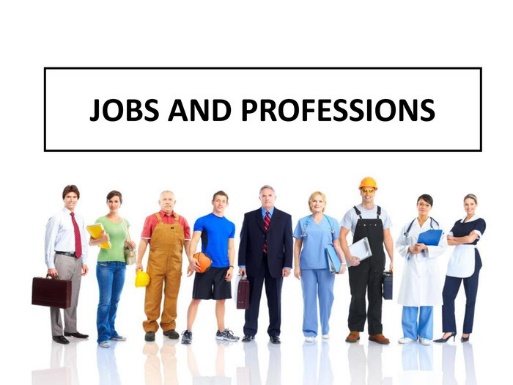 Learn the words by heart!